(Zon) Zee en kust
Alleen dan zonder zon.
14-10-2021
Zee en kust
1
De Nederlandse kust
De (nederlandse) kust is op te delen in drie types 

Open					(Waddenkust/Noord Nederland) 
Gesloten kust				(Midden Nederland)
Estuarium kust  			(Zuid Nederland
2
Zee en kust
14-10-2021
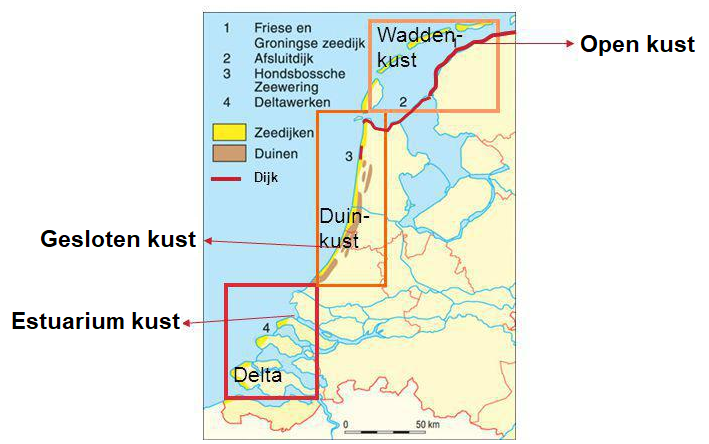 3
Onderwerp van de presentatie
14-10-2021
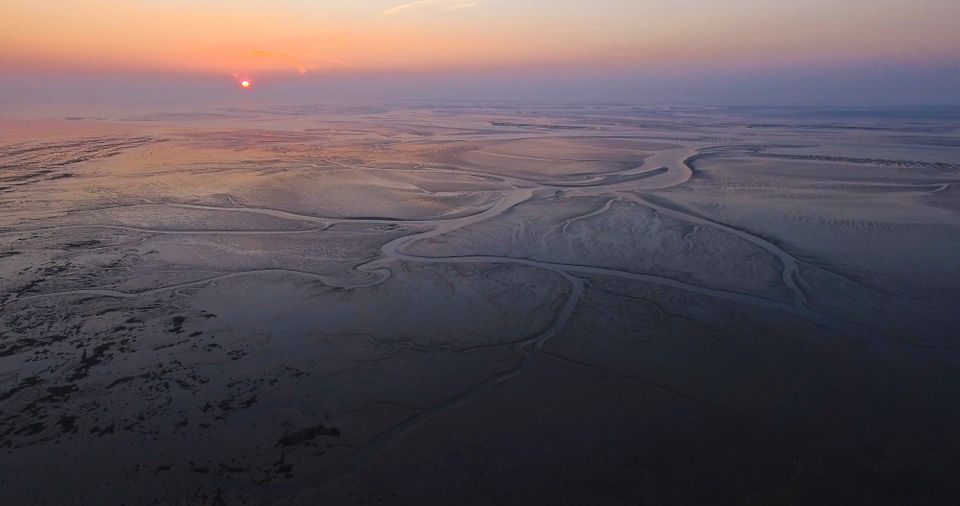 4
4
Onderwerp van de presentatie
14-10-2021
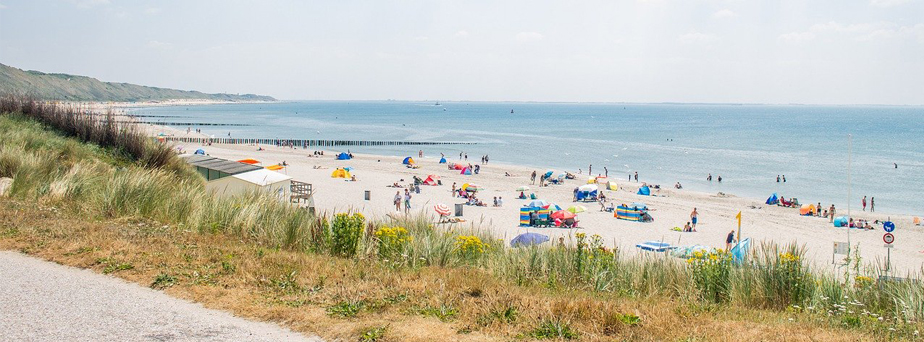 5
5
Onderwerp van de presentatie
14-10-2021
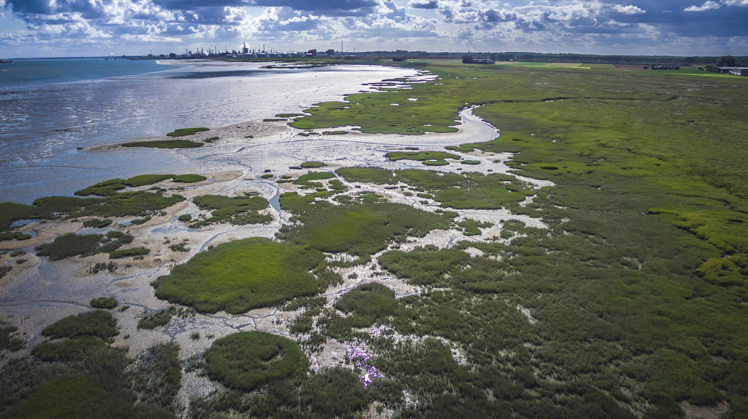 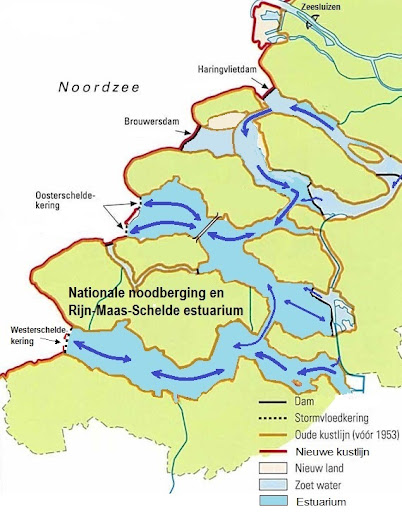 6
6
Onderwerp van de presentatie
14-10-2021
De Zee en oceaan
70% van de aarde = water
Grootste diepte: > 10.000 m
Ondiepe kust zee (continentaal plat) 
100 tot 200 m diep
8% van de zeebodem
Vooral groot bij rivier delta’s

Gaat over in de oceaan: Continentale helling
Oceaan gemiddeld 5000 m diep
7
Zee en kust
14-10-2021
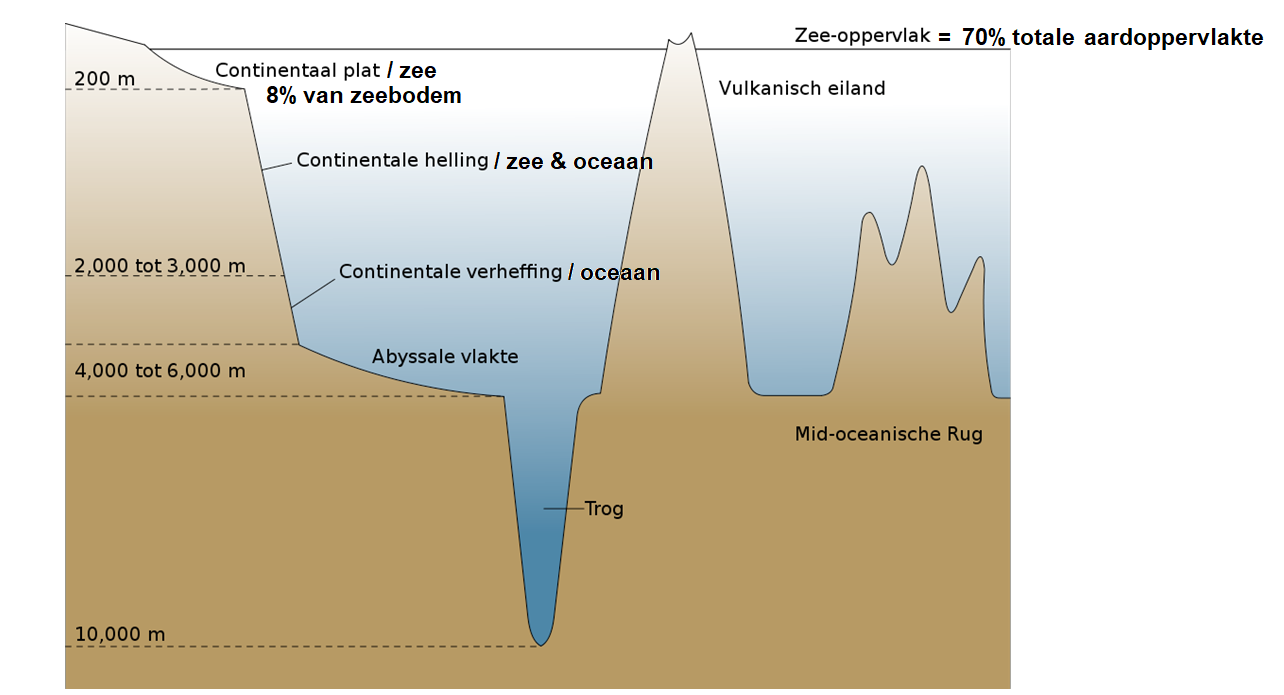 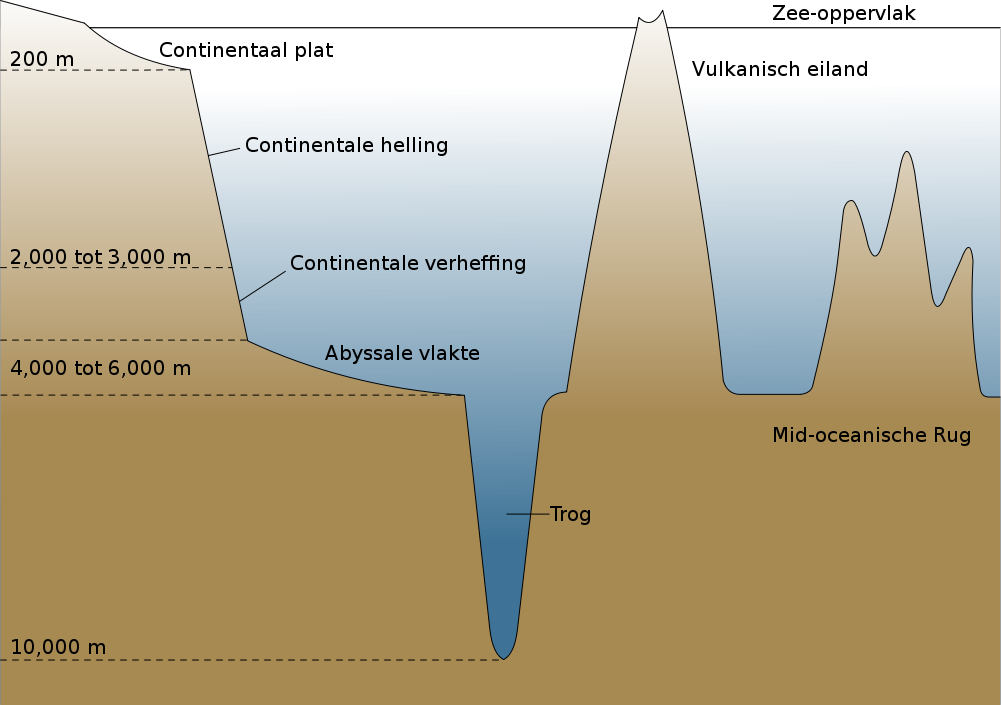 14-10-2021
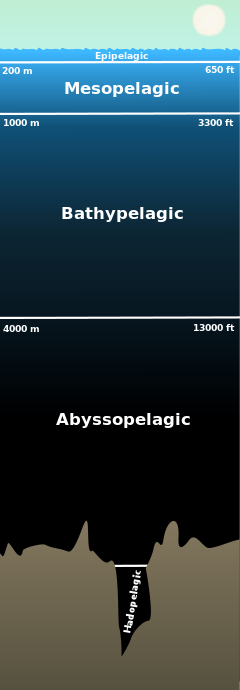 Pelagische zones

Epipelagische zone 
 	Krijgt voldoende licht voor fotosynthese veel zee leven komt voor in 
 	deze zone. Soorten: Haaien, tonijn, goudmakreel en kwallen

Mesopelagische zon
 	Dring wel licht door maar onvoldoende voor fotosynthese.
 	Soorten: Zwaardvissen, inktvissen, zeekatten 

Bathyeale of Bathypelagische zone 
 	vrijwel geheel donker, dieren leven detritus die uit de bovenliggende zones  	neerdaalt, of prederen op andere soorten. Soorten: Inktvissen en potvissen. 
Abbysale of Abyssopelagische zone 
	Geen licht, (meeste) zijn blind en kleurloos

Hadale of hadopelagische zone
 	Vrijwel onbekend. Research is nagenoeg onmogelijk
14-10-2021
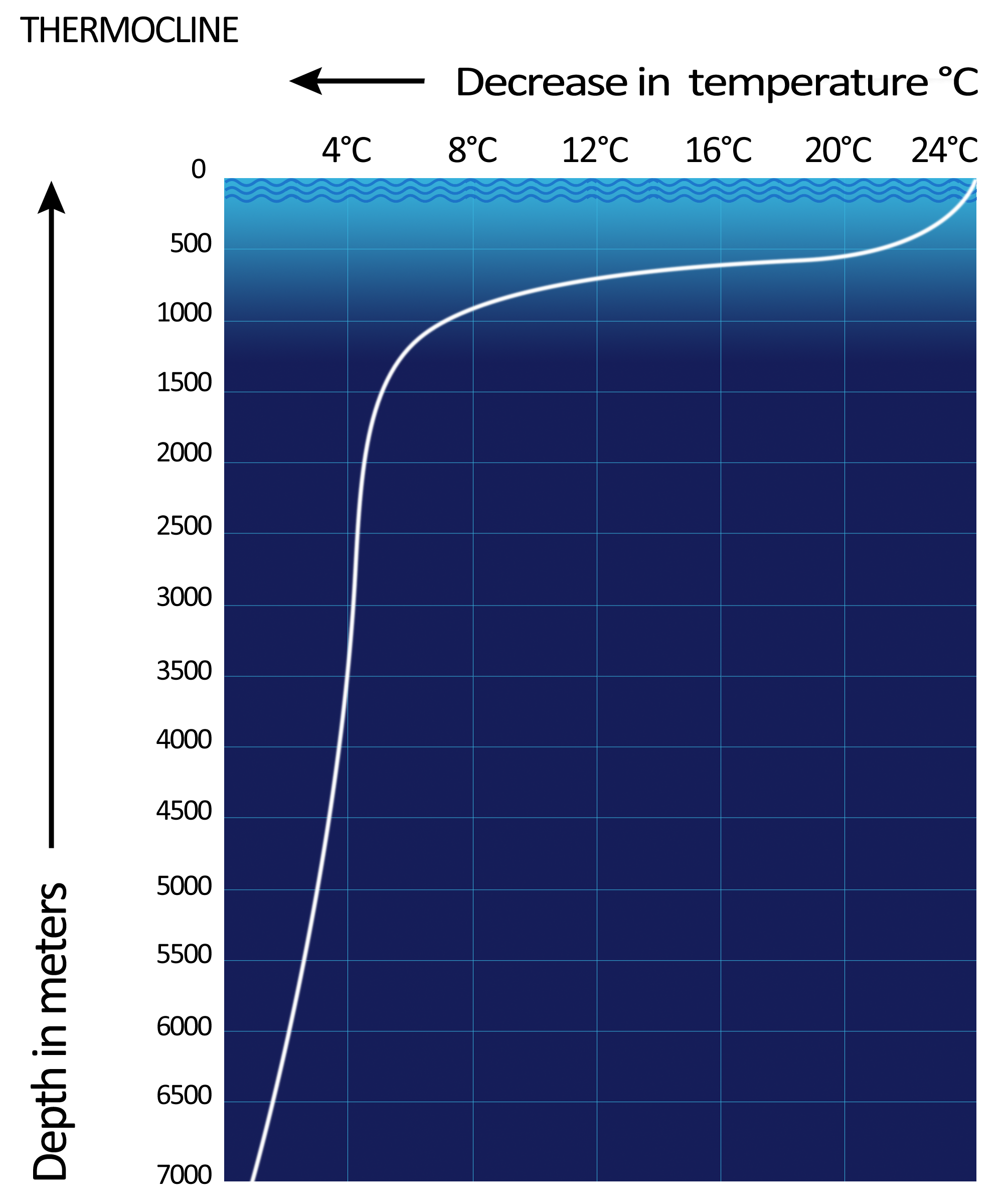 Thermocline lagen

Lagen water tussen twee verschillende pelagische zones waarbij de temperatuur sterk verandert.
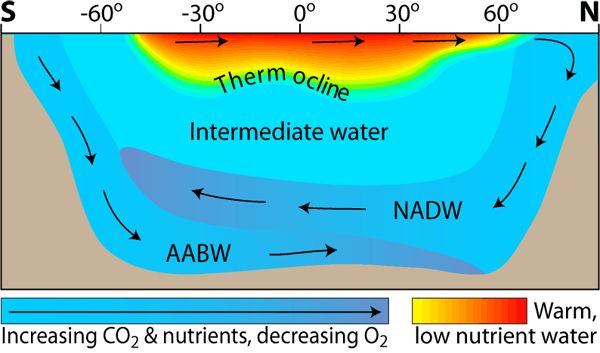 14-10-2021
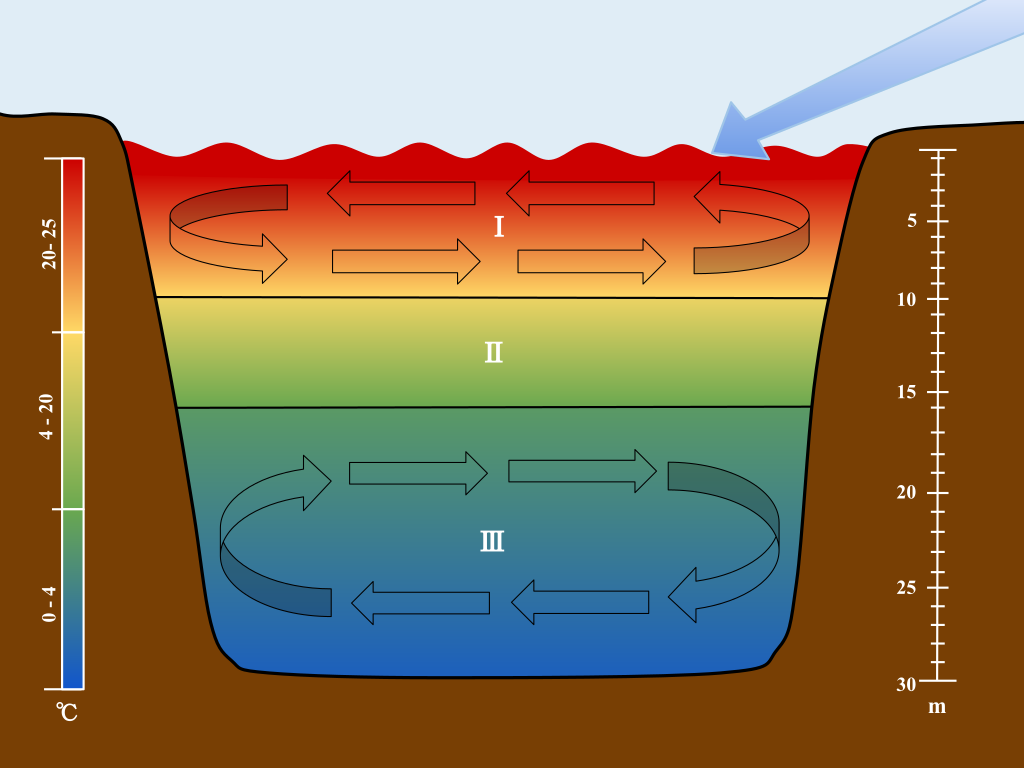 Strateficatie van meren


Epilimnion

Metalimnion of thermocline laag

Hyplimnion
14-10-2021
De Noordzee
Jonge zee: In de (laatste) ijstijd een droge zandvlakte 
Kusten: Rotskust, zandstranden, wadden en slibvelden
Temperatuur
In ondiep water veel schomelingen 
15 – 30 m diepte: In de zomer een spronglaag
Waterdiepte
Ondiepste punt: Doggersbank 13 m 
Gemiddelde diepte 94 m diep
Max diepte: 700 m
12
Zee en kust
14-10-2021
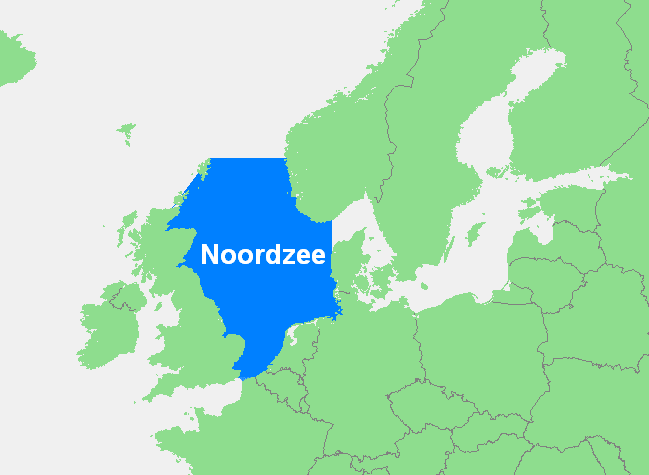 14-10-2021
Problemen van de noordzee
Vervuiling van rivieren (en de instroom hiervan) 
Olie en aardgaswinning
Overbevissing en aantasting bodem
Drukst bevaren zee ter wereld
14
Onderwerp van de presentatie
14-10-2021
Getijden beweging
Eb 					Waterpeil lager dan gemiddeld

Vloed 				Waterpeil lager dan gemiddeld


Springtij 			Verschil eb en vloed het sterkste

Doodtij  			Verschil eb en vloed minimaal
15
Onderwerp van de presentatie
14-10-2021
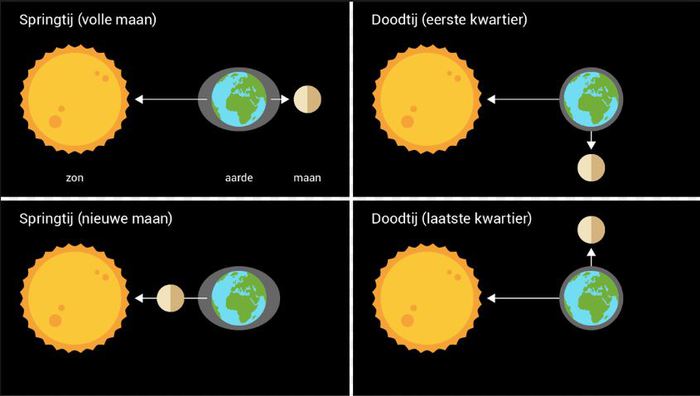 16
Onderwerp van de presentatie
14-10-2021
Wanneer eb? 
Wanneer vloed? 
Wordt spring en doodtij meegenomen?
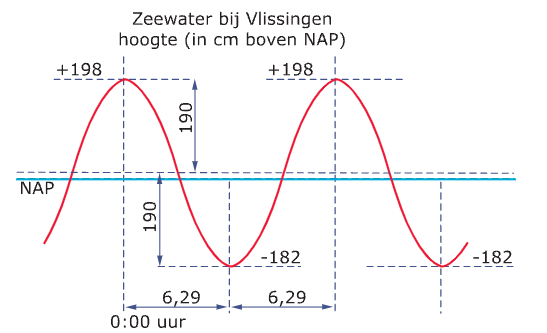 17
Onderwerp van de presentatie
14-10-2021
Zeeleven
In te delen in twee lagen/types 

Pelagische: vrijlevend en/of zwemmend zeeleven
Plankton (zweeft) 
Zooplankton
Fytoplankton
Nekton (zwemt)  
Vissen
IJsberen

Bentisch: vastzittend zeeleven
18
Zee en kust
Duinvorming
Hoe ontstaan duinen? (zie tekening bord) 

Successie (ecologische, belangrijke term)
19
Onderwerp van de presentatie
14-10-2021
(Estuaria), Kwelders en schorren
Schor en kwelder zijn verschillenden benamingen voor hetzelfde ecosysteem. Het gaat om laaggelegen zandige of slikkige gronden onder invloed van getijde met pionier gemeenschappen, ruigten en graslanden van zoutminnende en zouttolerante vegetaties. De laagste delen worden dagelijks overstroomd door zeewater, de hoogste delen slechts af en toe. Bodemdeeltjes die bij iedere overstroming met hoogwater achterblijven vormen schor of kwelder.
20
Onderwerp van de presentatie
14-10-2021
Kwelders en schorren
Hoge kwelder: Zandig overstroomt minder frequent. Soorten: Engelsgras, rood zwenkgras en strandkweek Middel kwelder: Mix tussen zanderige en slibrijke bodem. Soorten: Kweldergras, lamsoor, zeealsem, zoutmelde, zeealsem en zilte schijnspurrie. Lage kwelder: Overstroomt regelmatig, slibrijke bodem. Soorten: Engels slijkgras en zeekraal
21
Onderwerp van de presentatie
14-10-2021